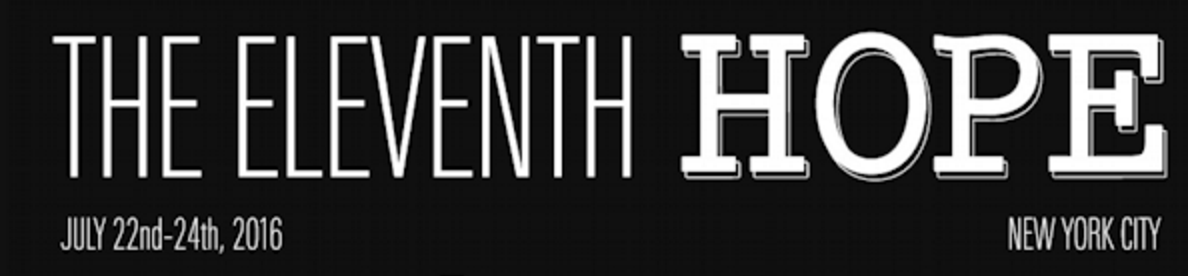 When Vulnerability Disclosure Gets Ugly
Sam Bowne & Alex Muentz
July 22, 2016
All materials posted at samsclass.info and free to use
Vulnerability Disclosures
Websmart, Inc. and 100,000 Vulnerable Websites
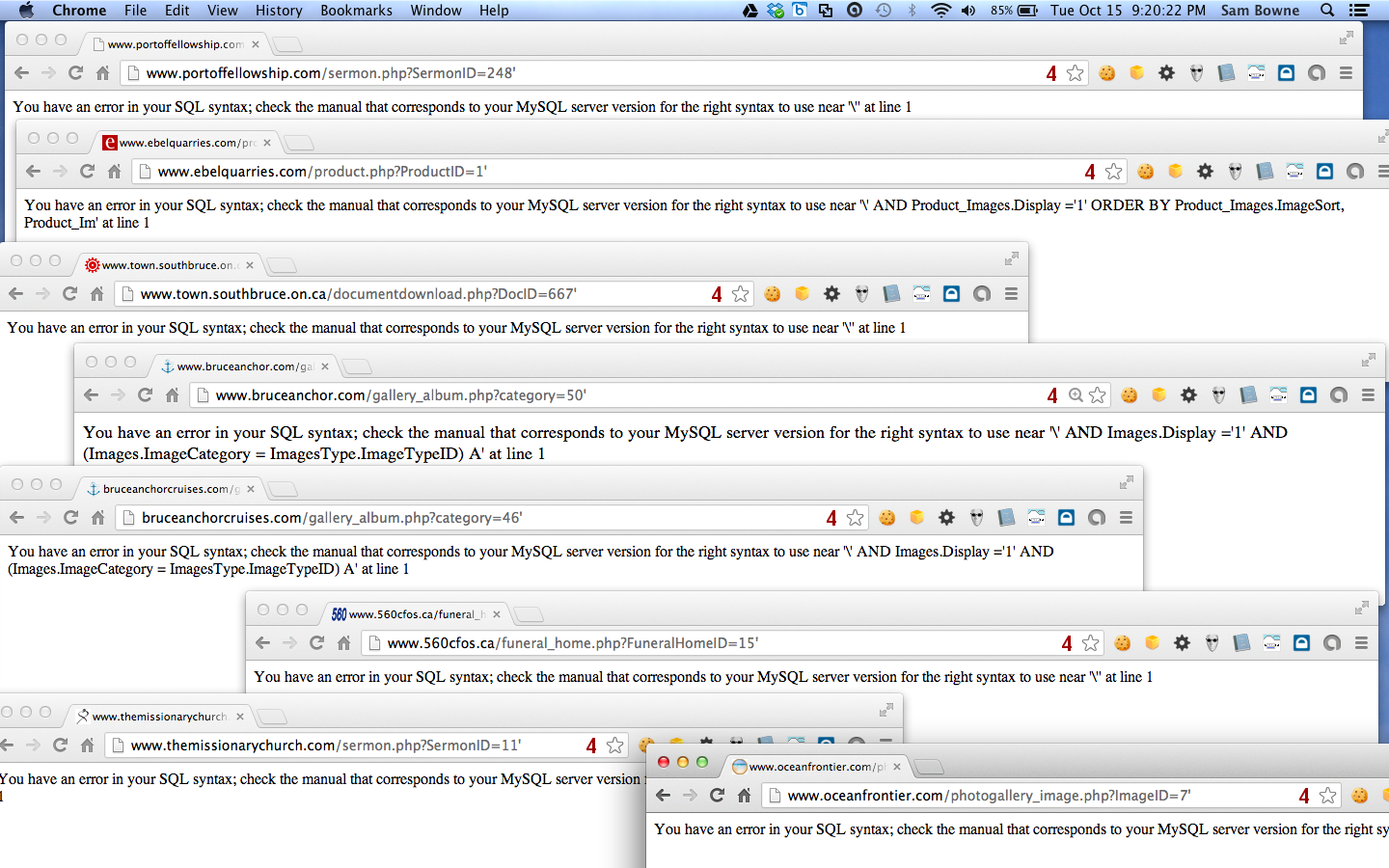 Results
I notified vendor and some customers
Customers ignored me
Vendor demanded my silence, complained to CCSF, tried to get me fired
Press ignored me
My blog eventually pressured the vendor into admitting and fixing the problem
Pharma Infections at Colleges
All materials posted at samsclass.info and free to use
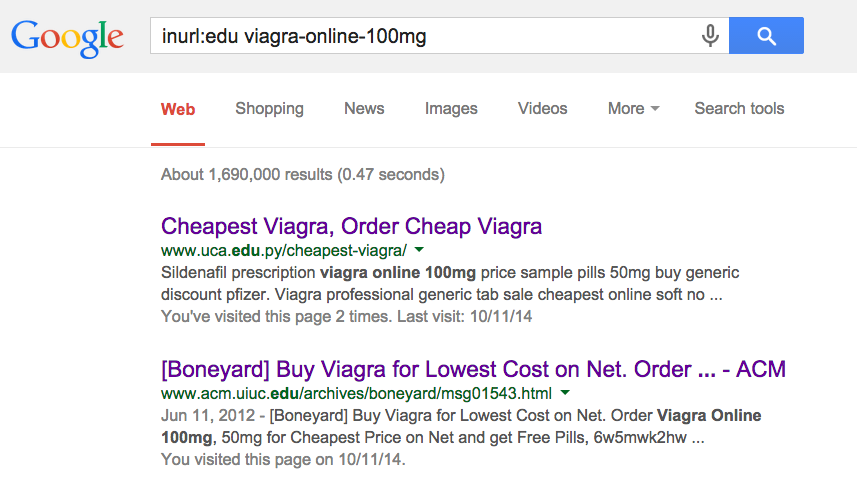 19 Colleges Infected with Pharma Spam in 2014
5 Fixed within a few weeks
7 Fixed within 8 months
7 Still Infected on 7-19-14
http://samsclass.info/125/proj11/subtle-infect.htm#19more
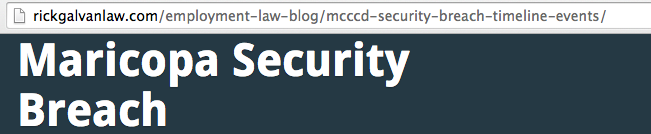 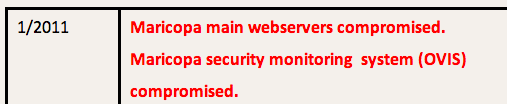 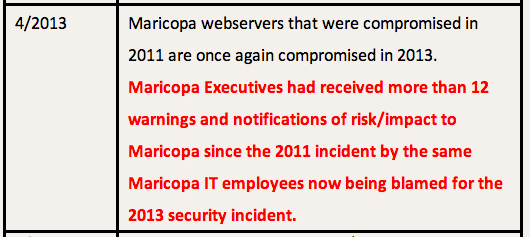 Infections at UC Santa Cruz
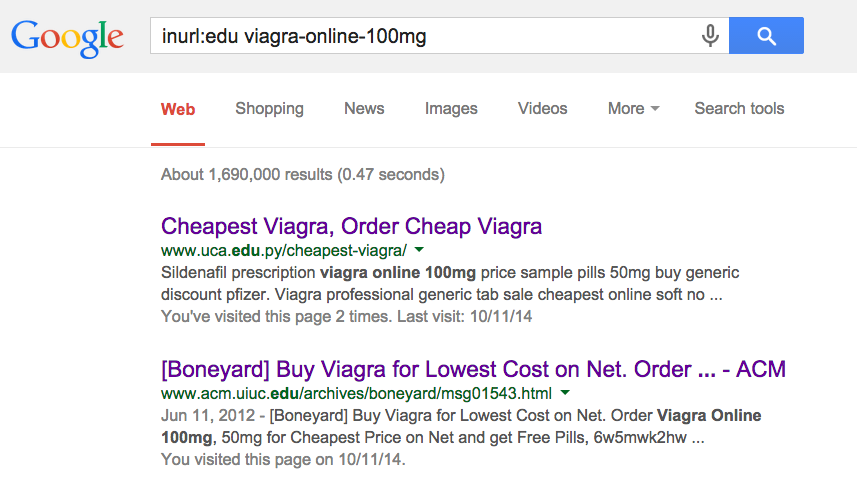 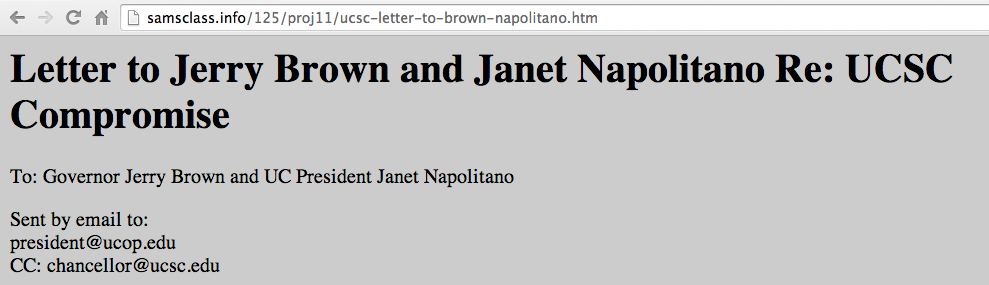 UCSC cleaned their server
Re-infected a week later
NEED ROOT CAUSE ANALYSIS
Many More Pharma Infections
Dozens of other schools, businesses, foreign sites, etc.
http://samsclass.info/125/proj11/subtle-infect.htm#19more
70 more infected schools notified in May 2016
https://samsclass.info/125/proj11/hacked-schools-2016.htm
Android App Vulns
All materials posted at samsclass.info and free to use
OWASP Top Ten
M10: Code Modification
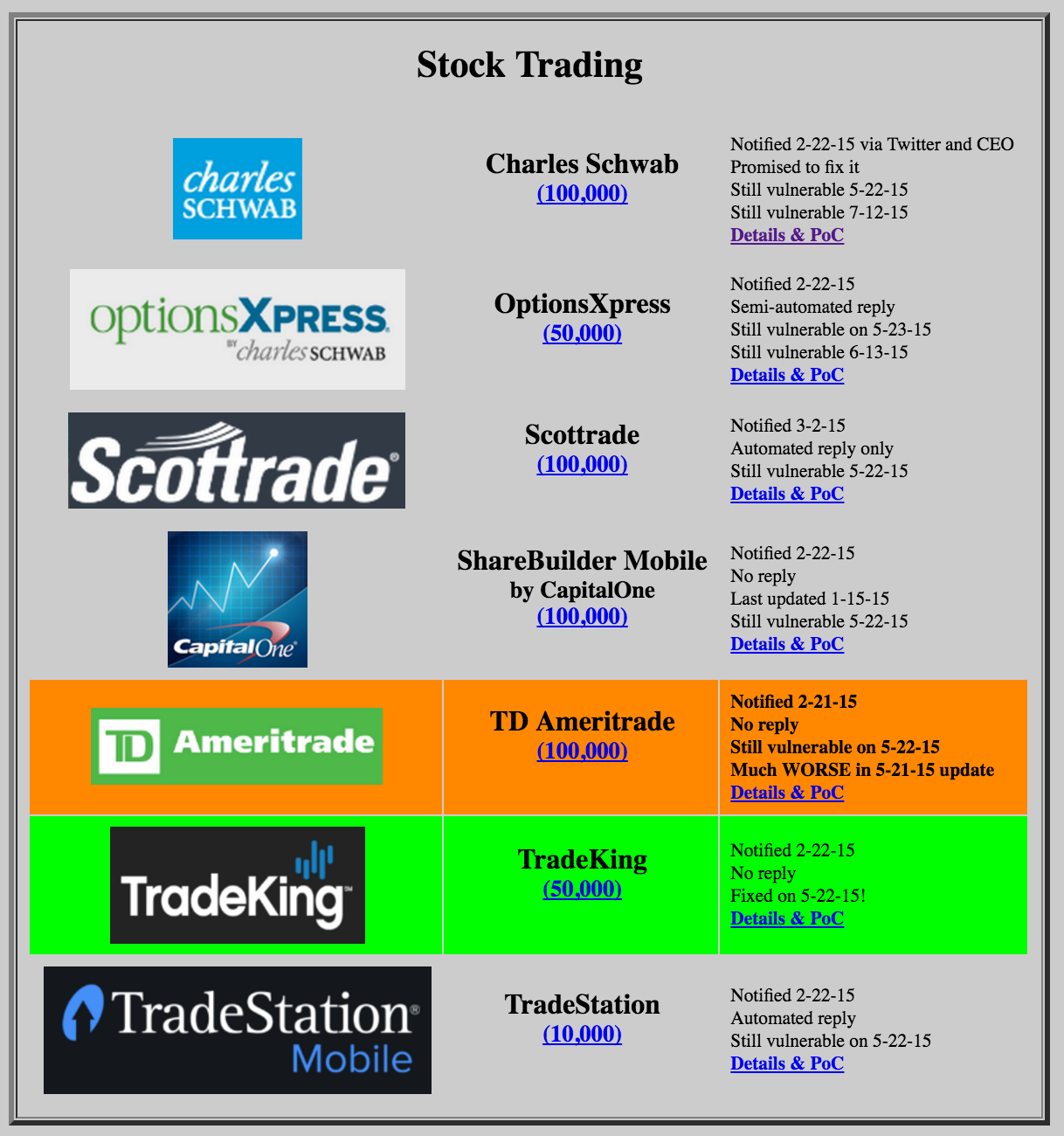 All vulnerable; green = fixed
M10: Code Modification
Broken SSLMedical Apps
Slides and projects at samsclass.info
CERT found 265 Vulnerable Medical Apps
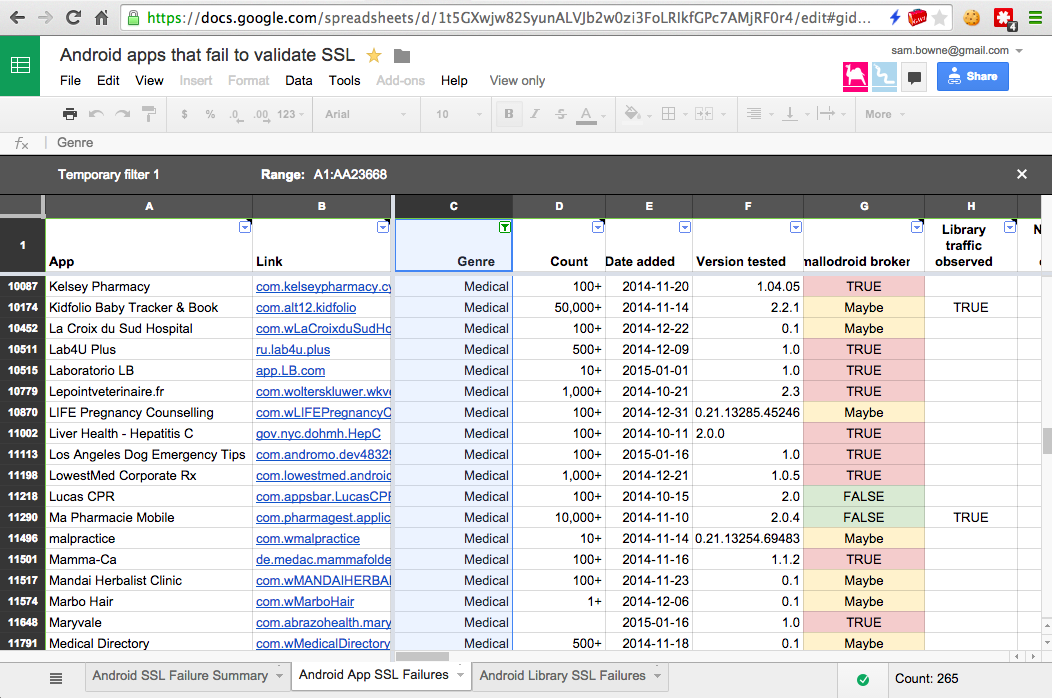 HIPAA
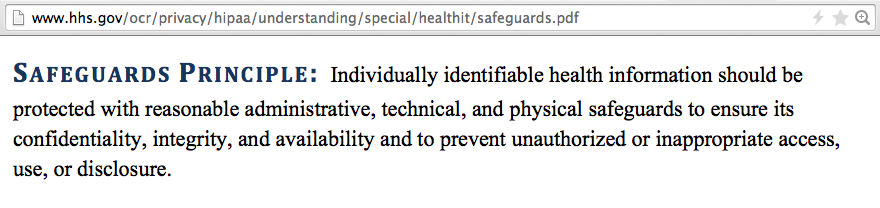 My Repeat of CERT Tests
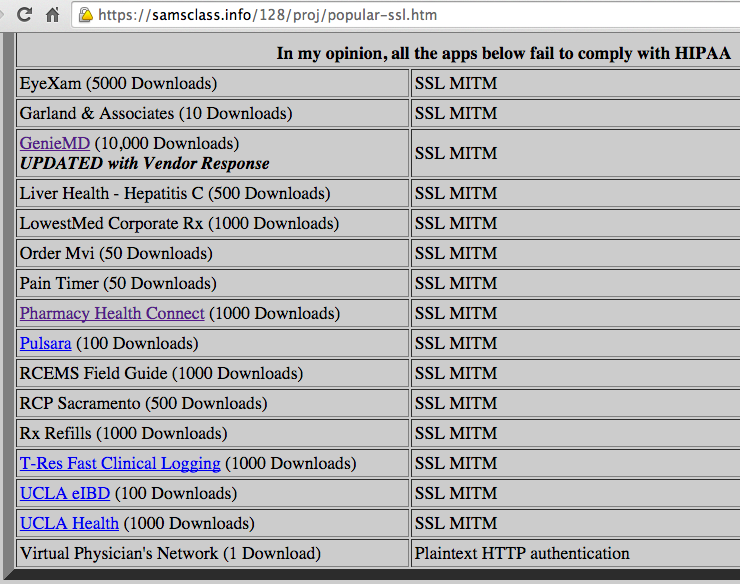 GenieMD
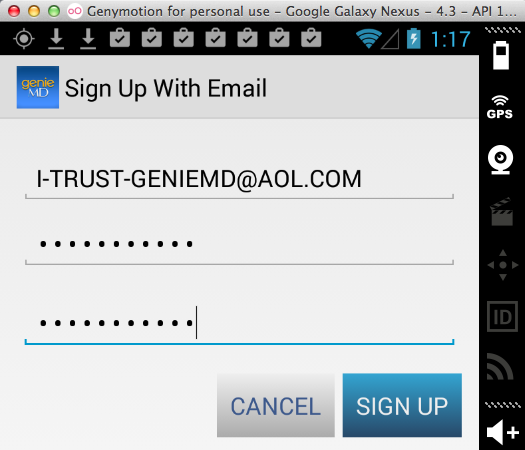 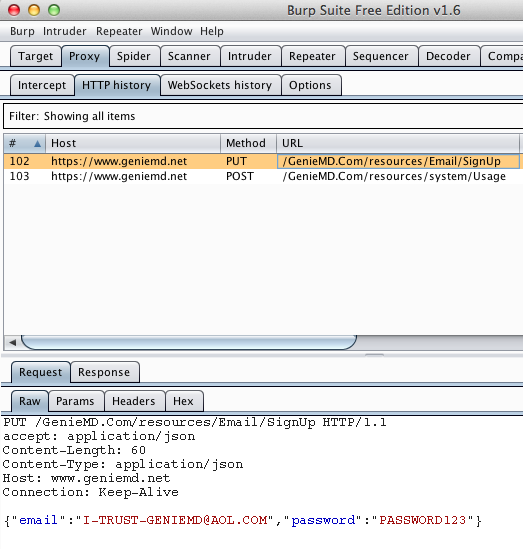 LowestMed corporate
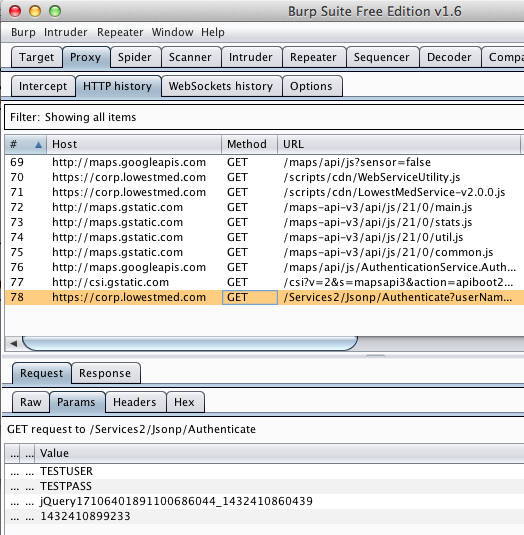 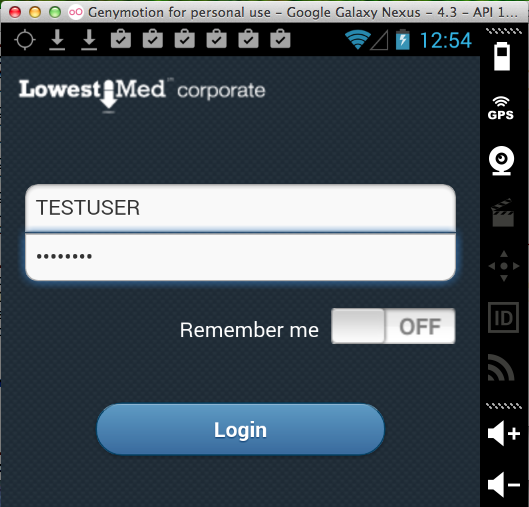 LowestMed Response
Phone call to President of CCSF threatening a lawsuit
After I contacted their lawyer, he told me that there is no PII in the app beyond this point, so it is not a covered entity under HIPAA
Broken SSLTesting New Apps
Slides and projects at samsclass.info
Blue Cross Blue Shield of North Carolina
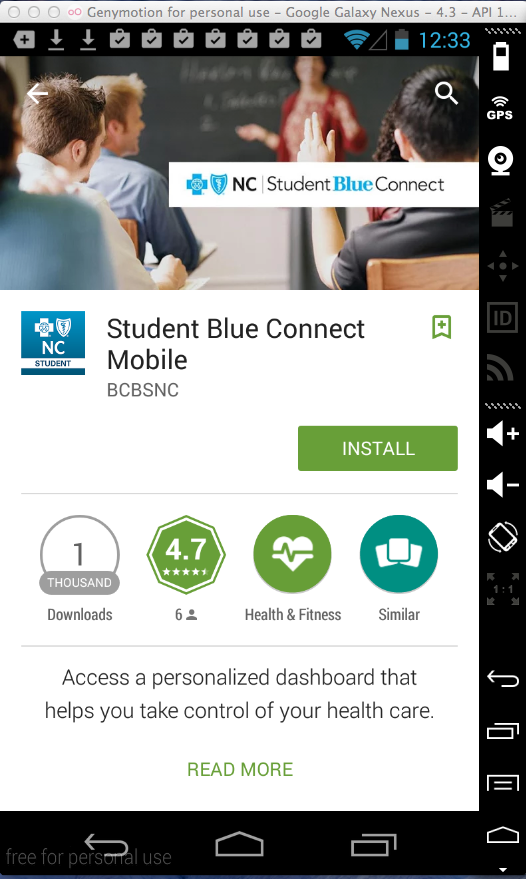 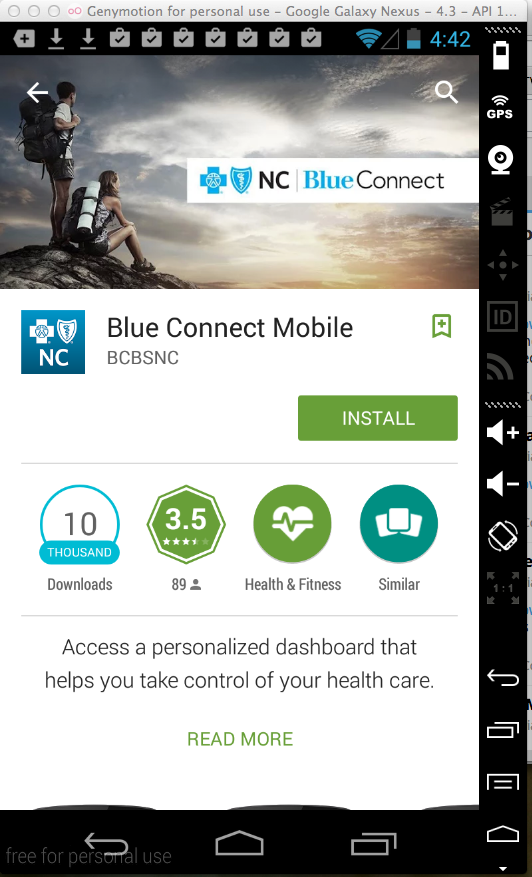 Leaked Blue Cross Credentials
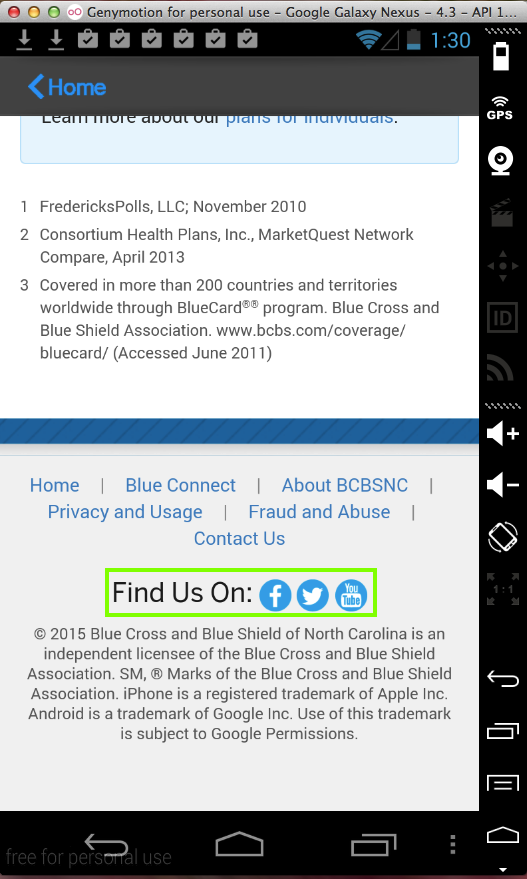 Also leaked Facebook, Twitter, and YouTube credentials
Fixed in Two Days
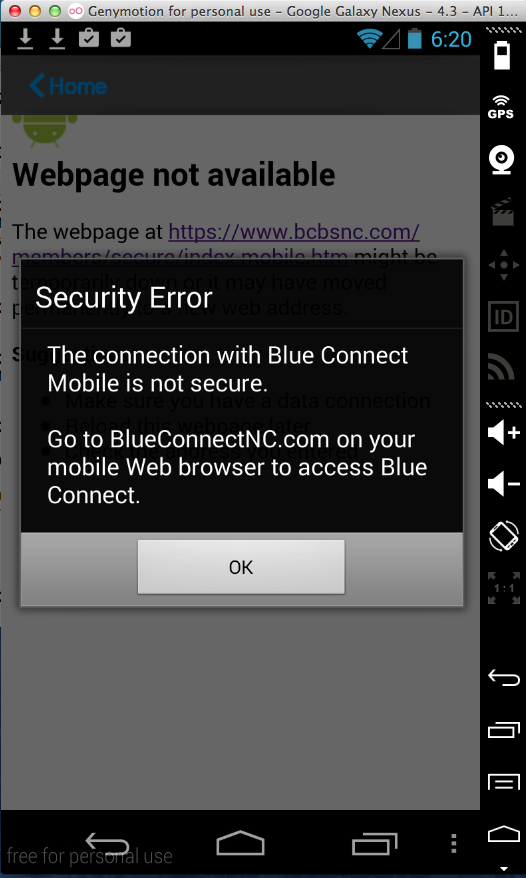 New version refuses to use invalid SSL certificates
HIPAA Violation at LSU
All materials posted at samsclass.info and free to use
Open FTP Server with Medical Data
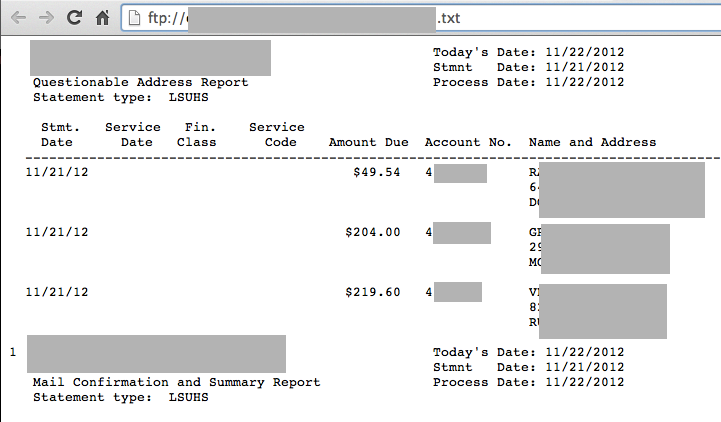 Reaction
I notified them on June 17, 2014
No reply, but server was down 4 hours later
Then on Aug. 28...
Reaction
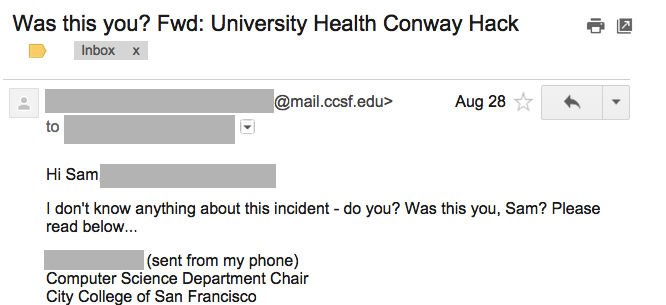 John Poffenbarger
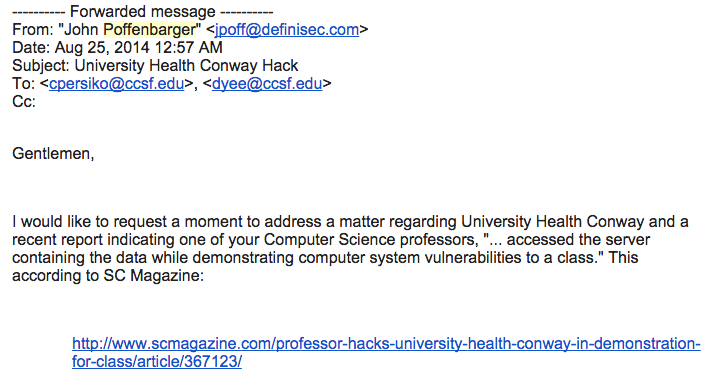 John Poffenbarger
I encourage you to promptly investigate after publicly denouncing any such behaviors, as I would not expect an institution to accept, endorse, or tolerate any such actions.
 I would have to wonder how this would affect the moral judgment of your graduating students entering the workforce.
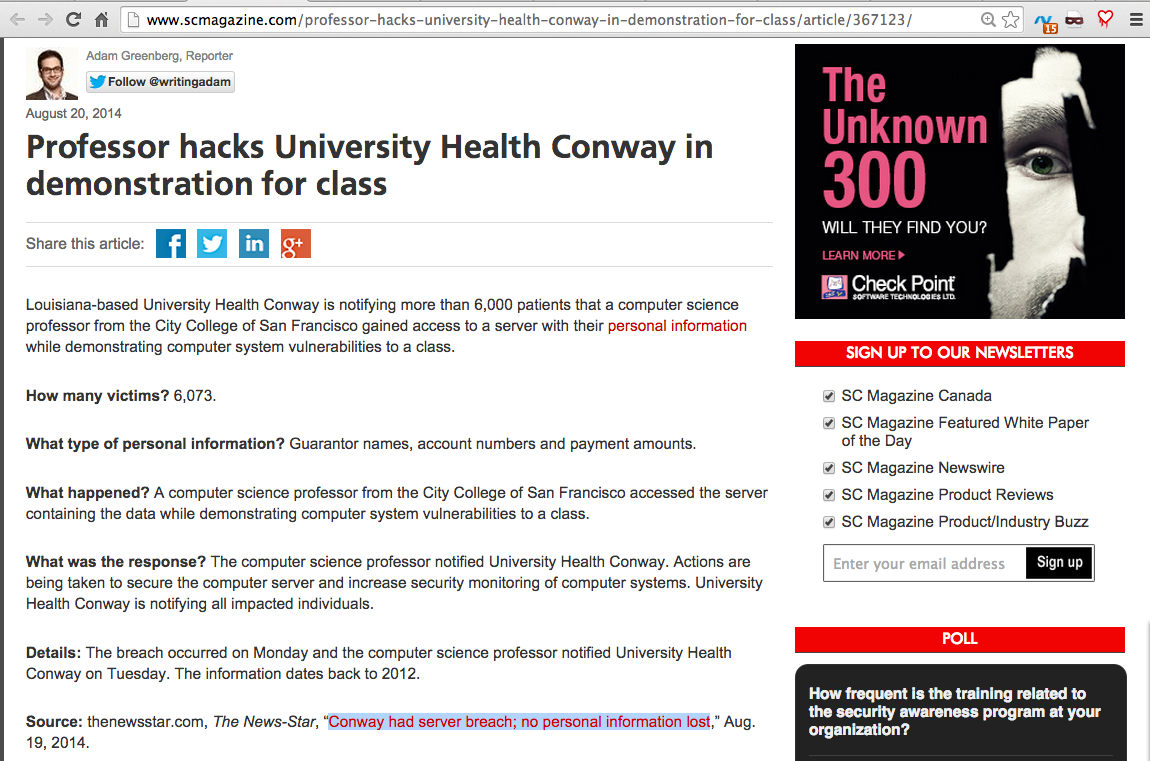 LSU Legal Notice
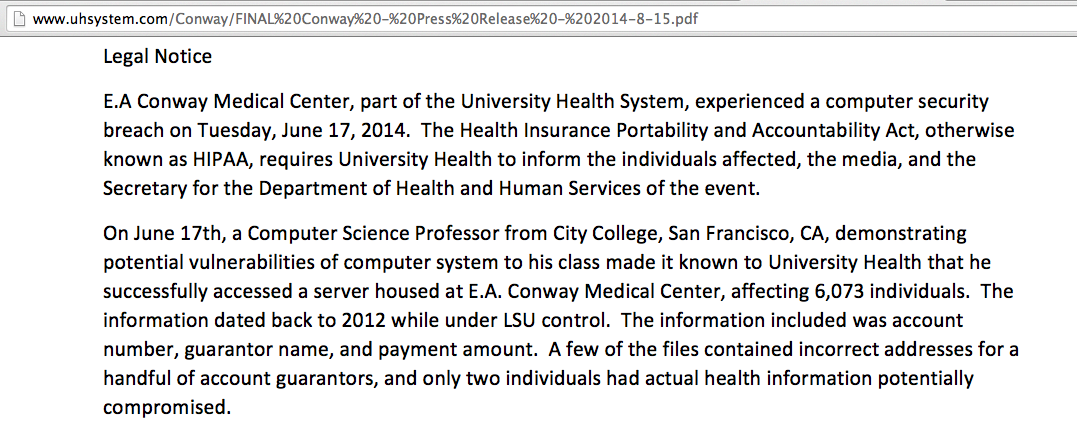 I Protested
To the reporter
To the CEO of his newspaper
To the Feds, against LSU, for HIPAA whistleblower retaliation
After a few days, it was clear that none of this was going to do any good
I Believed
My actions were 100% lawful
Newspapers can't just publish complete lies and get away with it
I enjoyed HIPAA whistleblower protection
I'm in real trouble now, time to call a lawyer
Part 2: Alex Muentz
Why am I here?
Who am I?
Teller of good stories
Law-talking-guy
A lawyer has to think strategically about pressure and motivations
Here’s how I see the story
Sam informs UH Conway
UH Conway’s compliance consultant informs local news
Generalist outlet, so details simplified and incorrect
But who cares, right? Anybody who cares can tell the difference
The story continues
Infosec picks up the local story-
Reads between the lines
Clickbait title
Now we care. People who can affect Sam are now reading (and reacting to) this.
CISSP pearl clutching
The right way, the legal way and the way we did it
The right way-
Appeal to the good and virtuous in people
Yep.
The legal way
Threaten litigation
Can get expensive 
Repeats and reinforces the inaccuracy
The way we did it
Goal- suppress story or change narrative
Can’t appeal to best in humanity to amend story
Entrenched bureaucracy
Busy journalists
Threats don’t work
Defamation lawsuit == story is repeated (ad nauseum)
Even the most underpaid flack becomes Woodward and/or Bernstein when freedom of press is implicated
What we did
Most important coverage is trade rag
Trade rag has different motivations
Depth and accuracy
Exclusive with Sam is worthy chip
Which is traded for links from original articles and corrections
Legal stuff
Defamation 
Slander (spoken), Libel (written)
Publication (transmission to a third person) of untrue, negative statement which damages reputation
Untrue, negative statements
“Sam hacked the server in class”
“Successfully accessed a server, affecting patient privacy”

Not untrue, negative statements: “UH Conway stated that Sam hacked the server in class”
Damage to reputation
Plaintiff (Sam) must either show economic harm
Contracts or business lost because of statement
Doesn’t have to be believed
Per Se Defamation
Accusation of crime
Professional reputation
Loathsome Disease
But the law cuts both ways…
Was Sam obeying the law?
18 USC 1030/CFAA
Unauthorized/exceeding authorized access
Networked computer
Obtaining information
Bitcoin & Blockchains
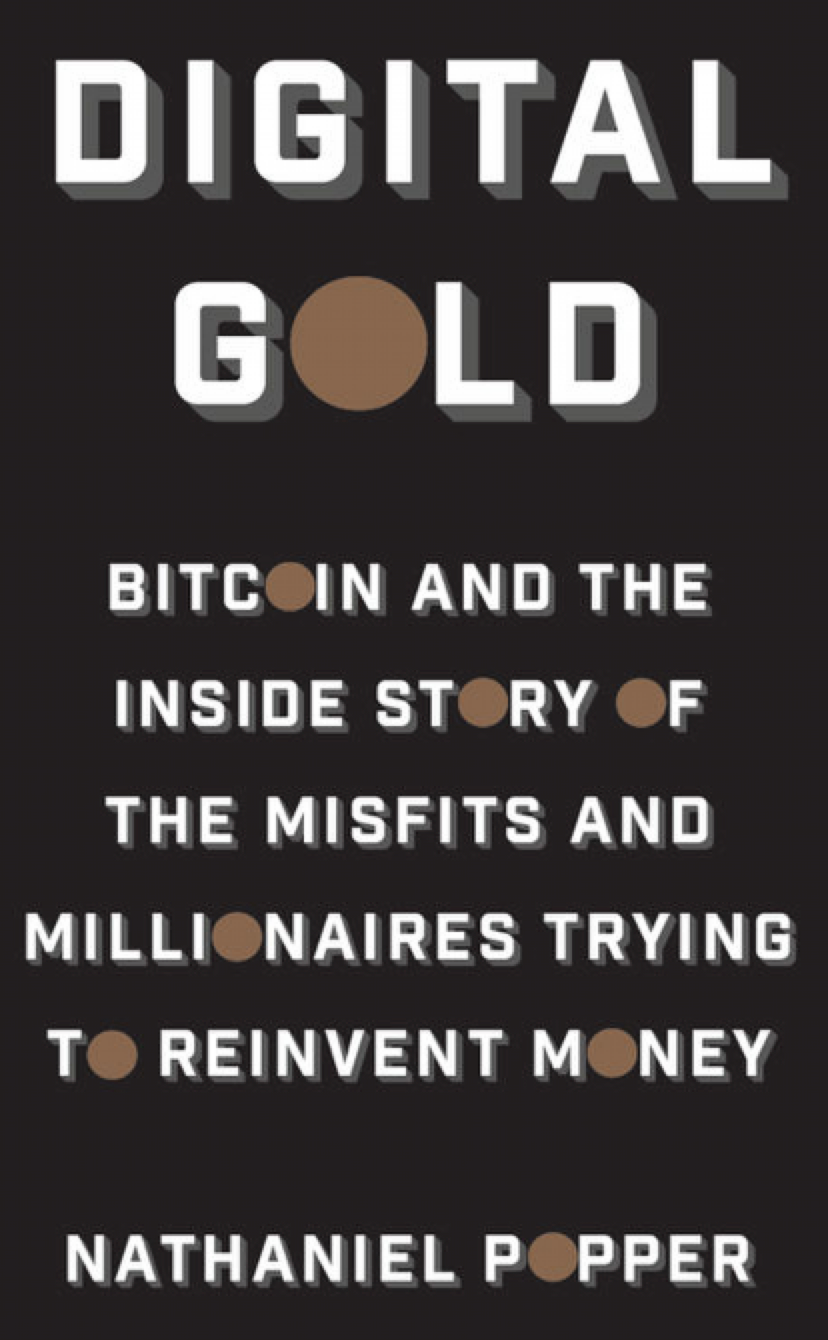 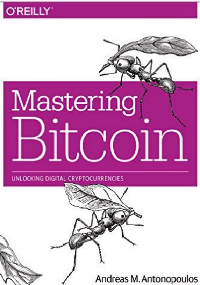 Why Should We Care?
Bitcoin itself is not very interesting
Scams
Pyramid schemes
High-risk investment
Money laundering
My Evolving Position
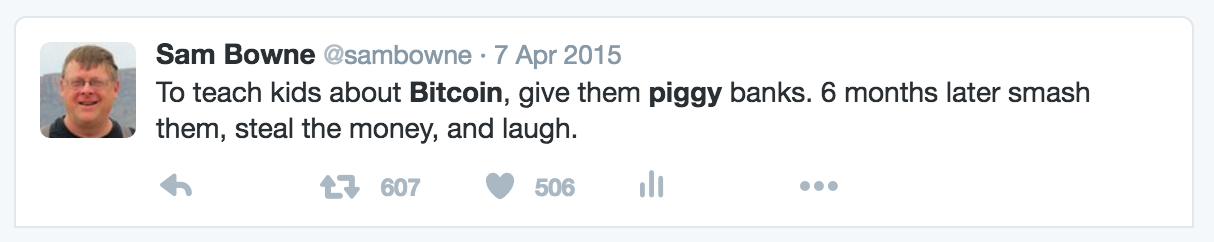 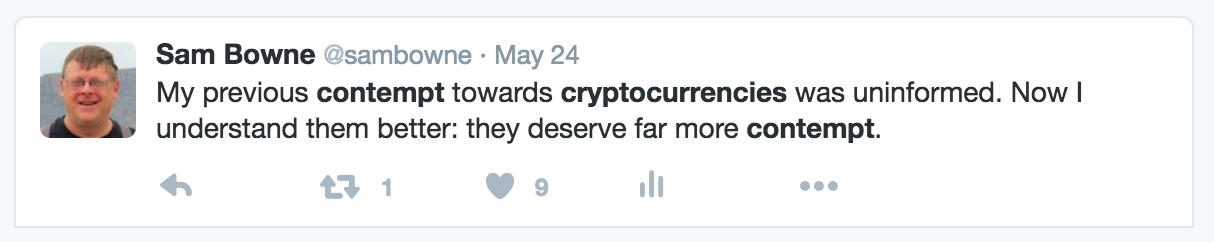 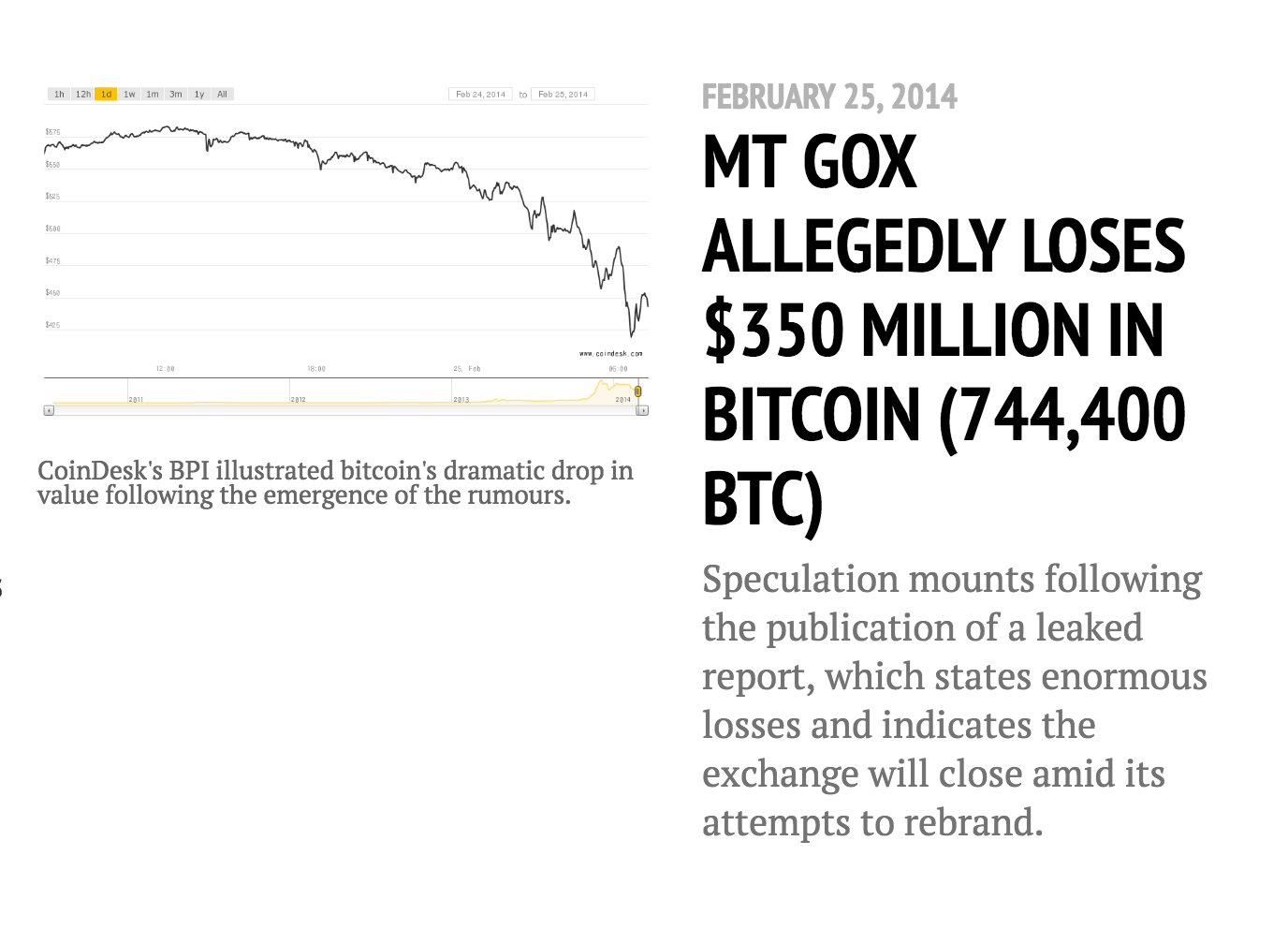 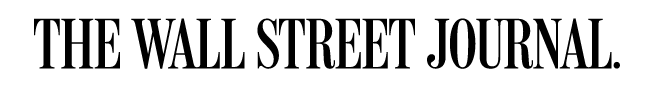 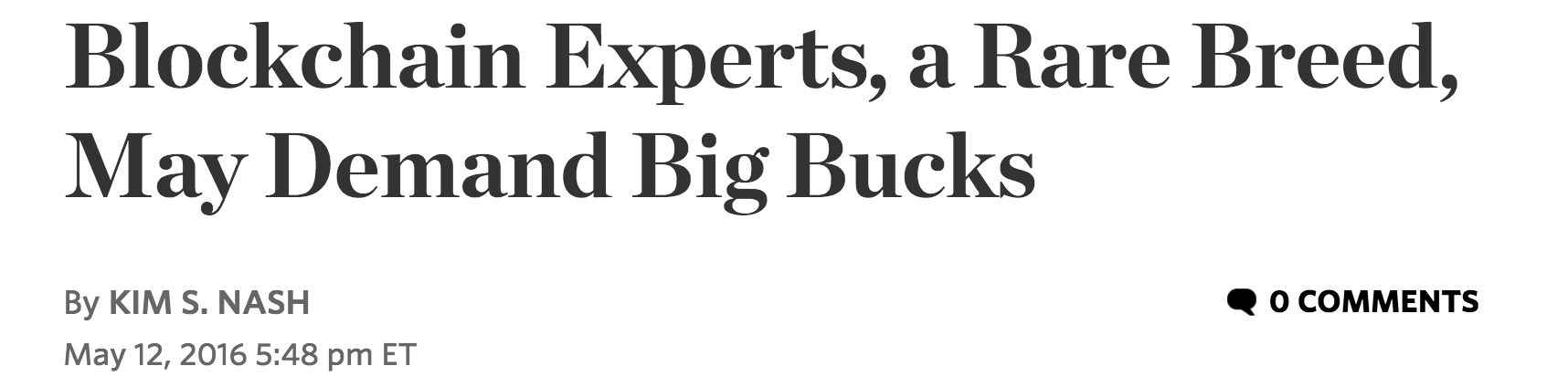 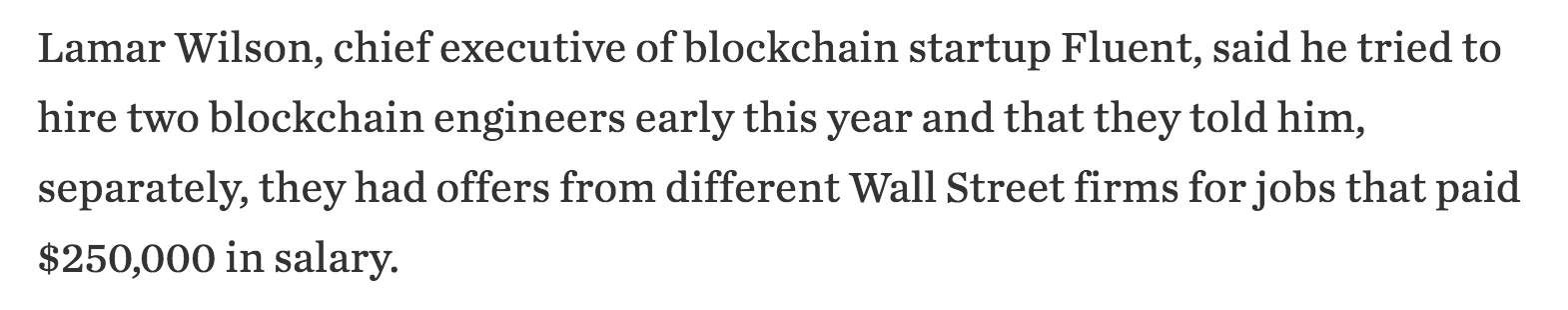 Blockchains
The technology behind Bitcoin
Everyone has a copy of the complete ledger
Very difficult to lie or cheat
Enables business dealings with people you don't trust
No trusted central authority
Bank, government, regulator, ...
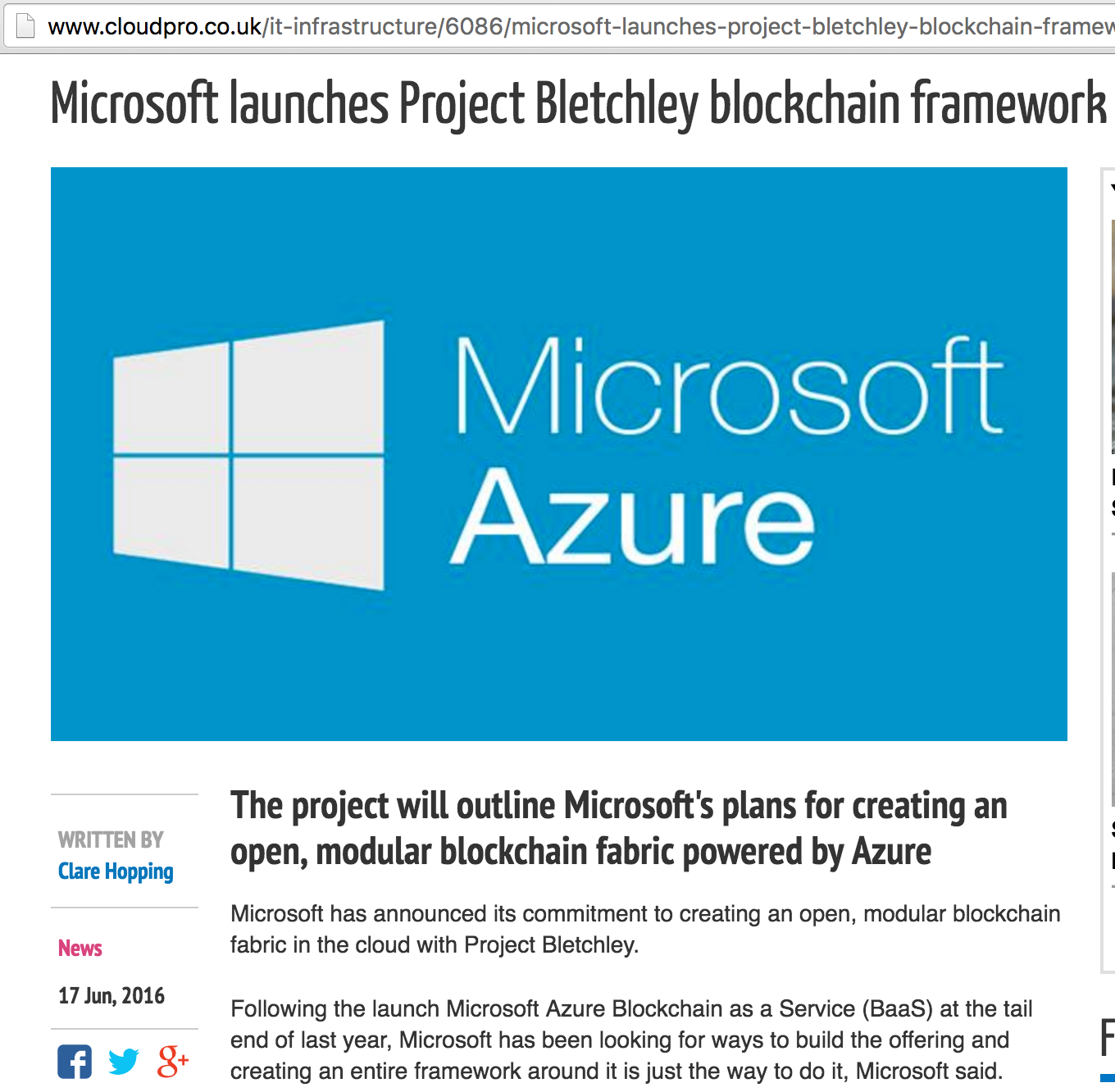 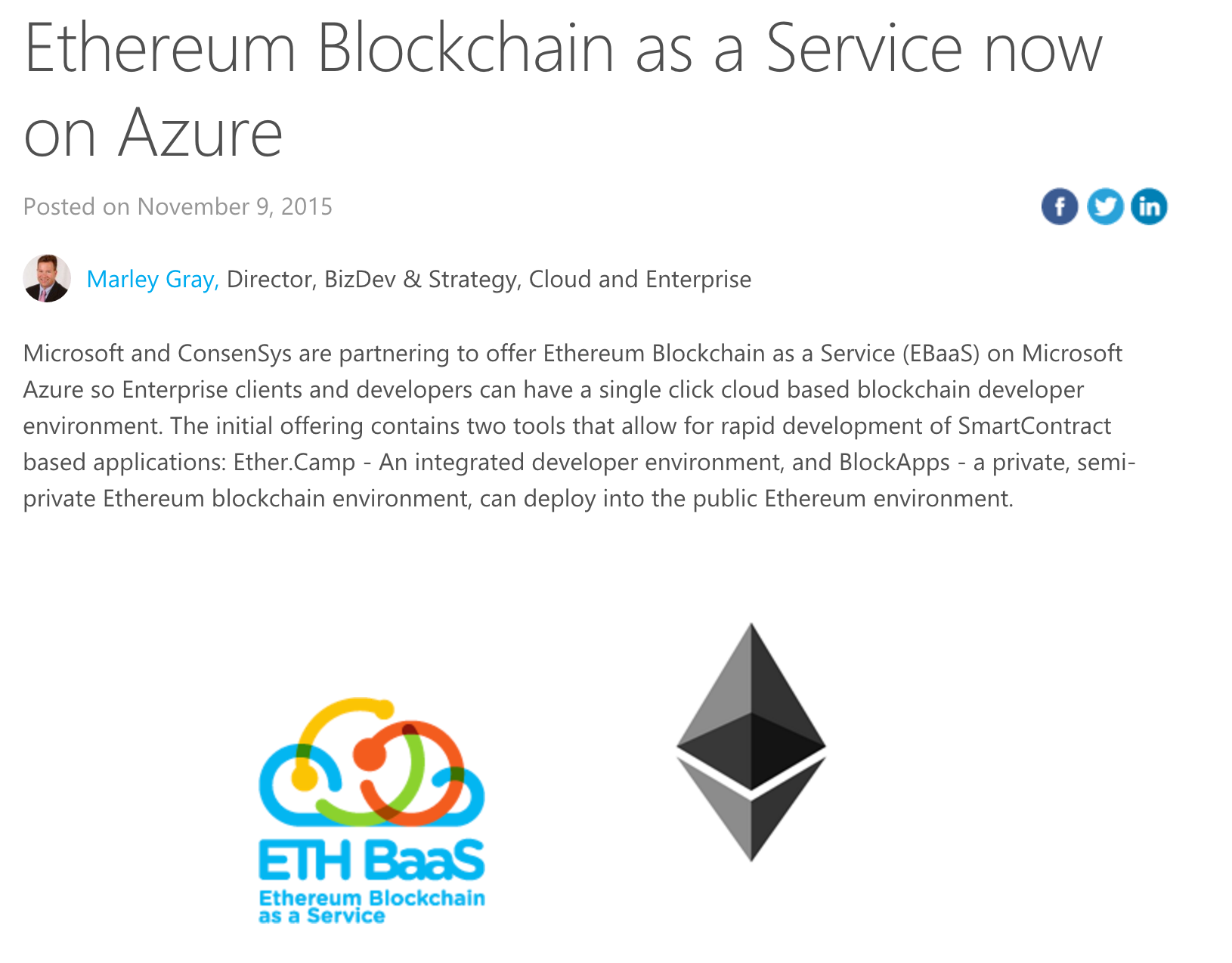 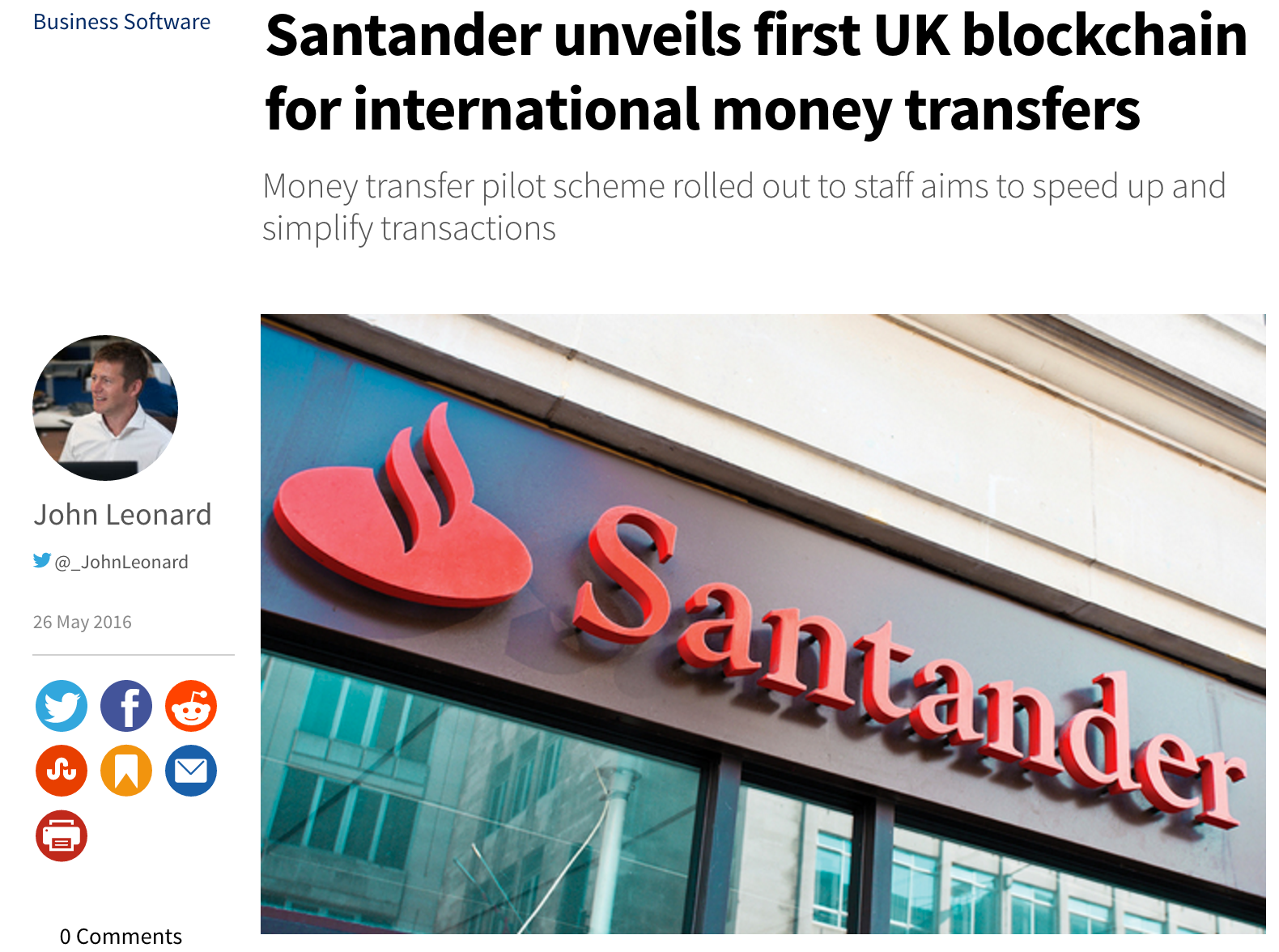 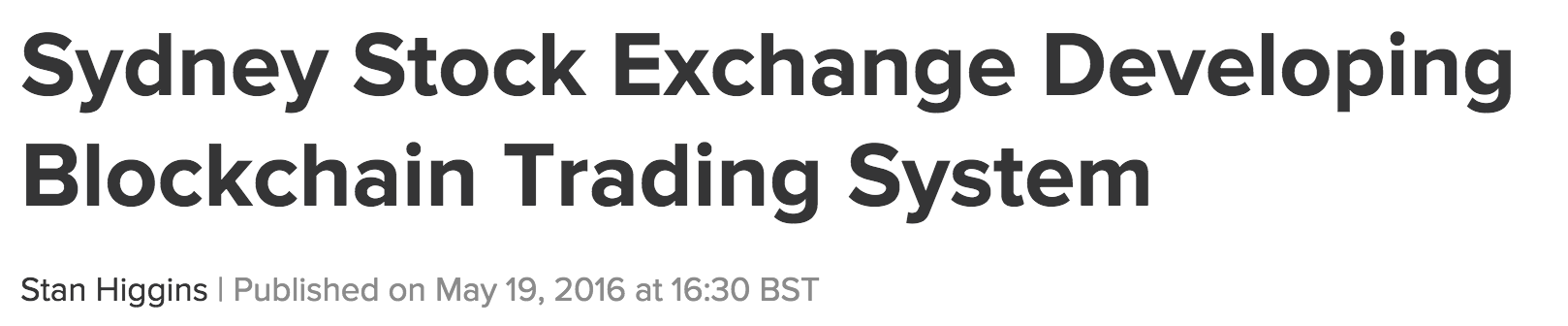 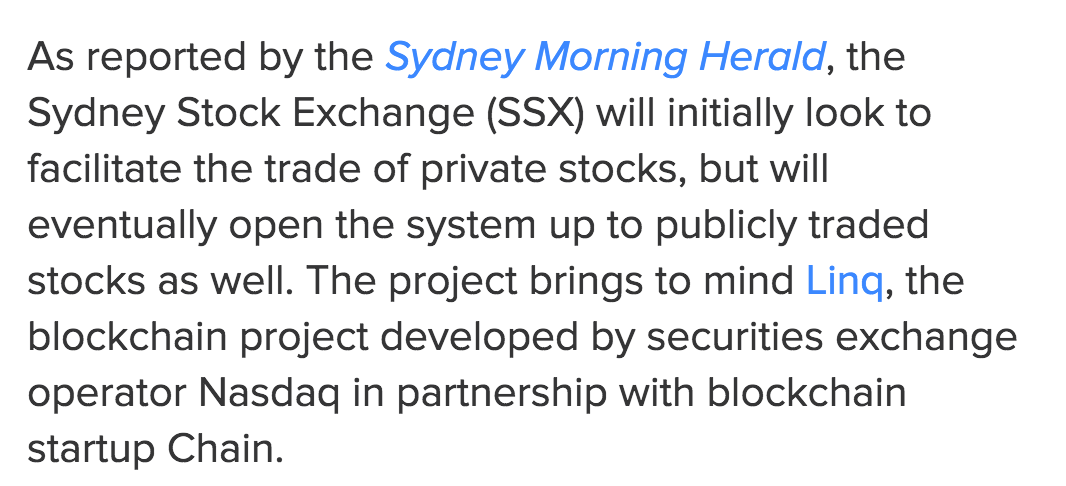 How Bitcoin Works
Blocks are signed by miners with a SHA-256(SHA-256(block)) hash
The hash must start with 69 bits of zero
Difficulty is adjusted to keep the time between successes near 10 min.
This makes forging signatures very difficult
Miners get an award (currently 25 bitcoins) plus transaction fees
Link Bitcoin 8
Bitcoin's Importance
Bitcoin is a real-world test of blockchain technology
A bunch of rebels, criminals, scammers, and suckers
Demonstrated how well blockchains work
AND THEY WORK
Merkle Tree
Designed to "allow efficient and secure verification of large data structures" -- Link Bitcoin 2
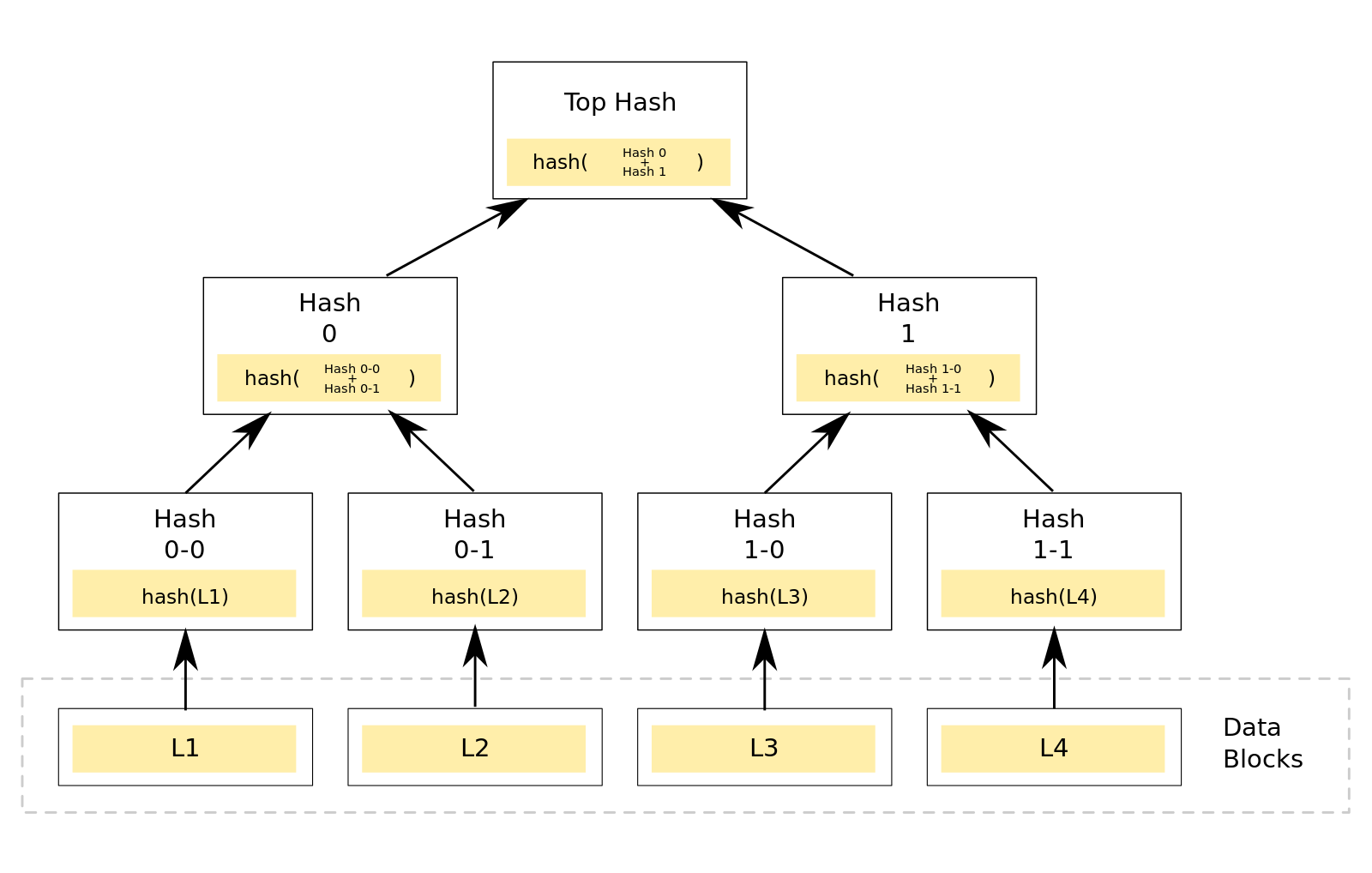 Block
A block is a public ledger of all bitcoin transactions
Every computer running the full bitcoin software has a copy of the entire blockchain
Every 10 minutes, the Bitcoin transactions are gathered together into a block and finalized by miners with proof of work
A hash value that's very difficult to compute, but easy to verify
Each mined block produces 25 new bitcoins (soon this value will halve)
Blockchain Voting
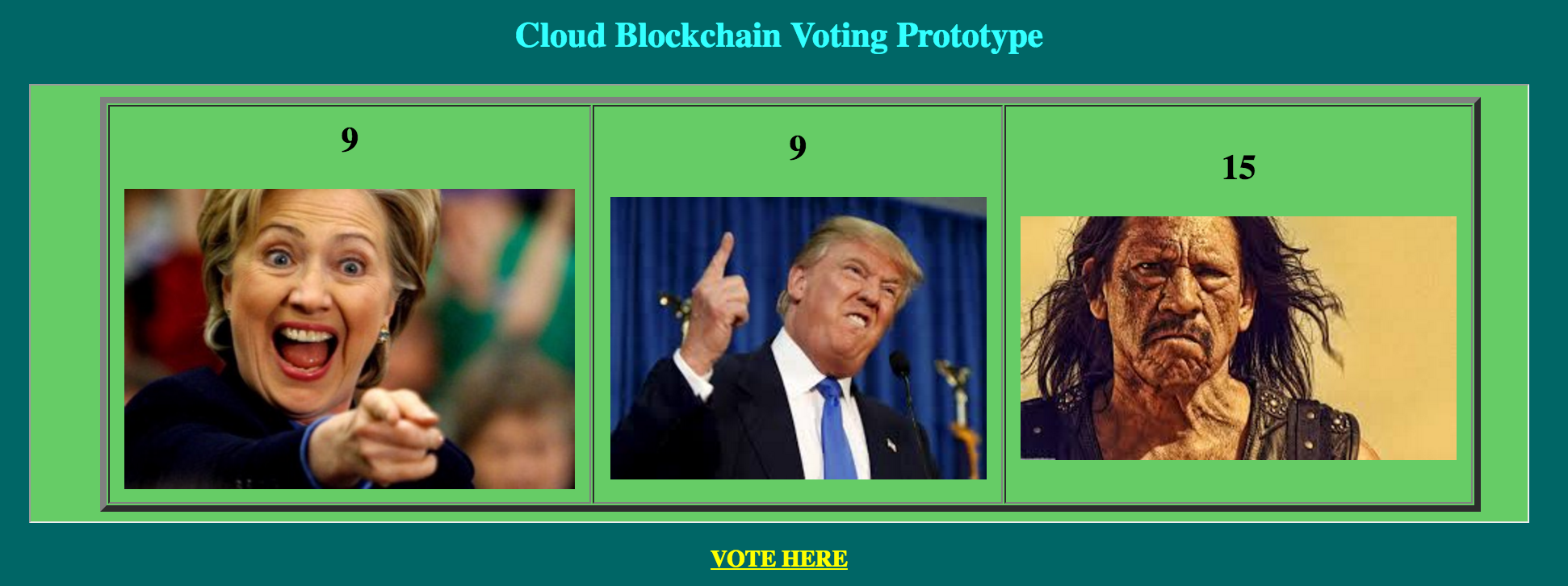 Vote at samsclass.info
Blockchain Voting
Every stakeholder has the complete blockchain
Voters can verify that their voted were counted
Anyone can verify the totals at any time
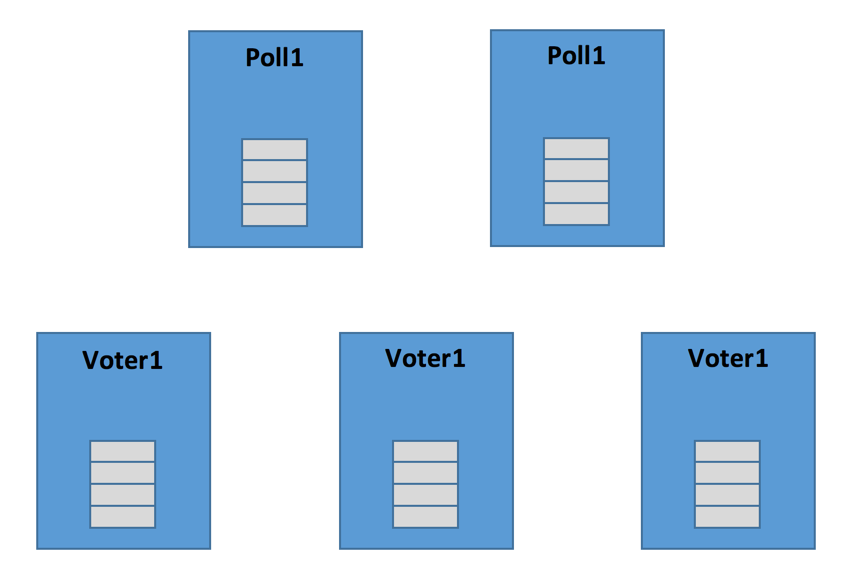